Основные вопросы
Анализ работы РМО учителей химии за 2015-2016 учебный год
Методические материалы для школ, демонстрирующих устойчиво низкие результаты обучения и функционирующих в неблагоприятных социальных условиях. Основное общее образование. Учебный предмет «Химия». 
План на 2016-2017 учебный год
АНАЛИЗ РАБОТЫ РМО УЧИТЕЛЕЙ химии  ЗА 2015-2016 УЧЕБНЫЙ ГОД
СЕМИНАР: МБОУ СОШ № 59
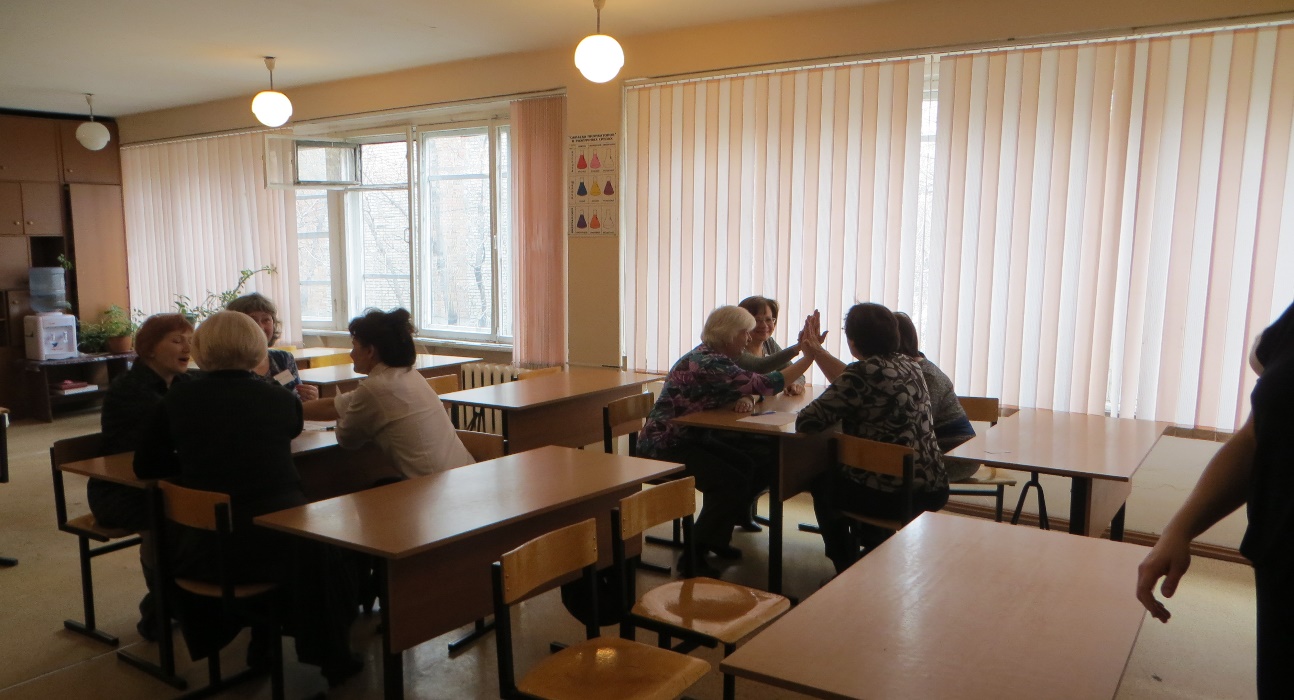 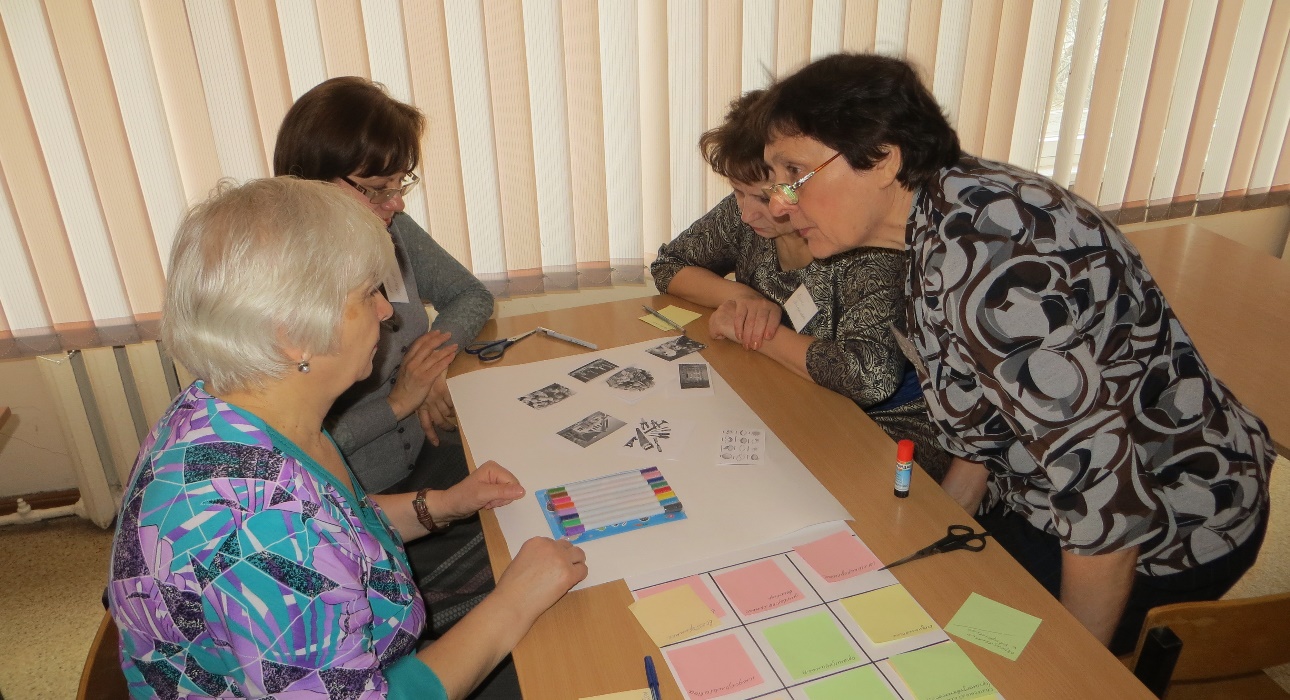 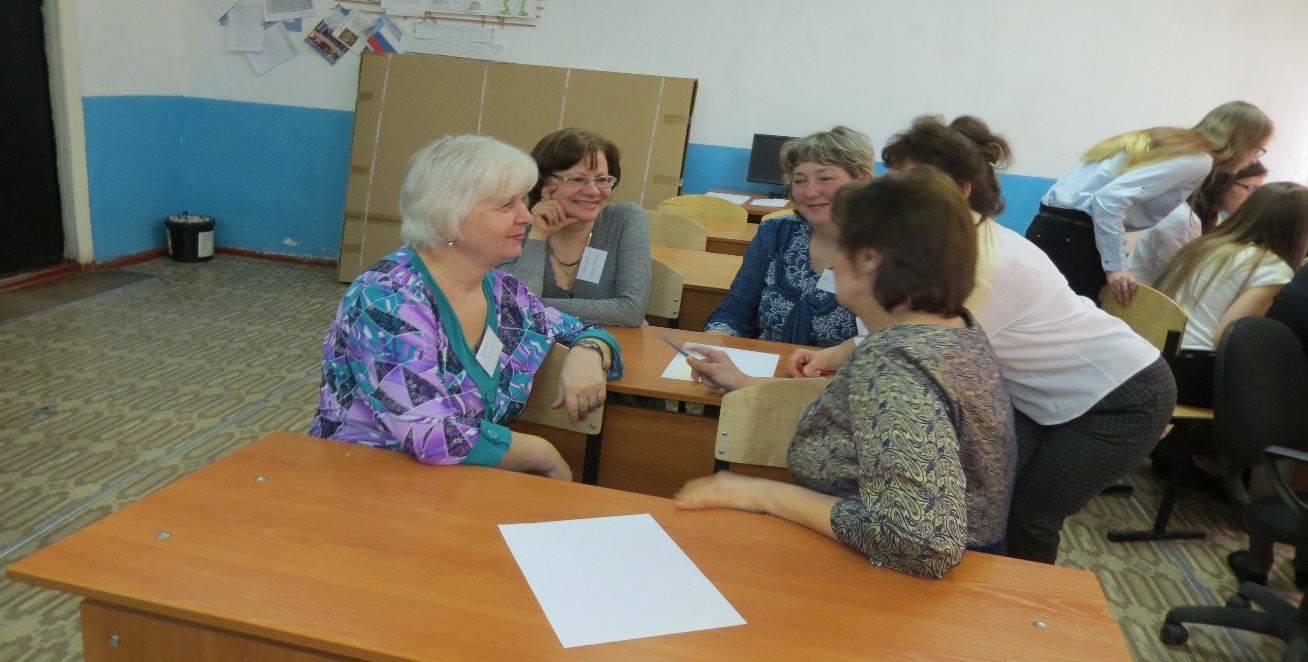 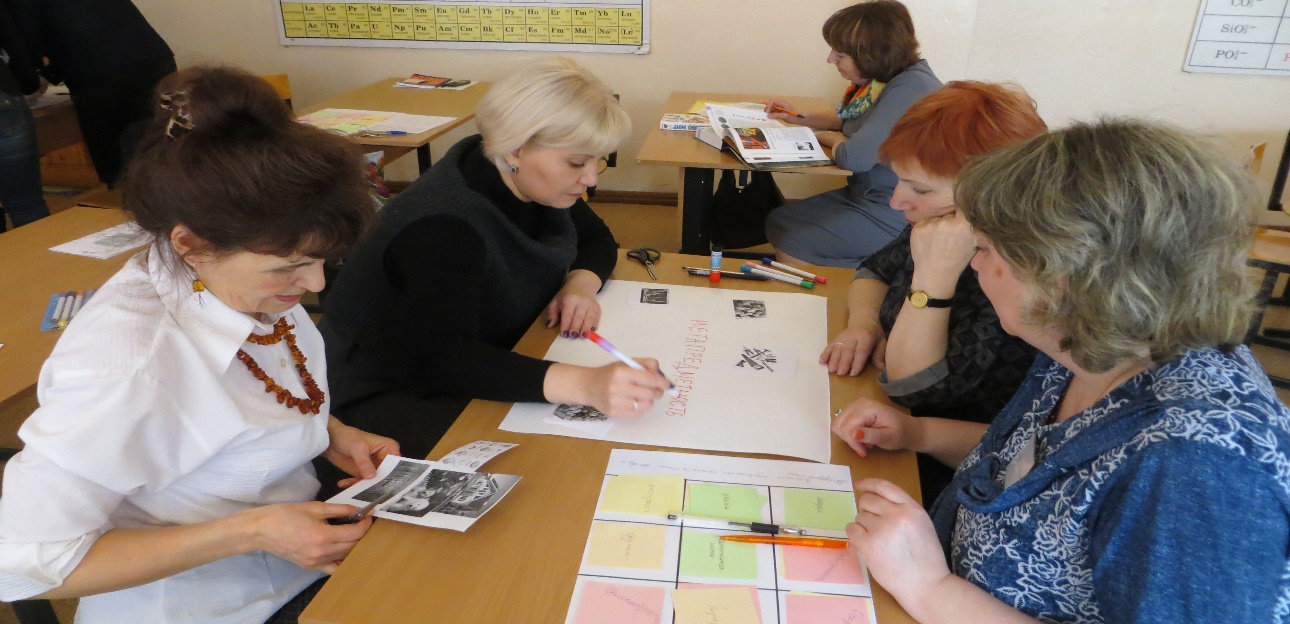 УЧАСТИЕ УЧИТЕЛЕЙ В ТВОРЧЕСКИХ ГРУППАХ
ОБОБЩЕНИЕ И РАСПРОСТРАНЕНИЕ  ПЕДАГОГИЧЕСКОГО ОПЫТА
Участие образовательных учреждений в муниципальном этапе Всероссийской олимпиады школьников
Распределение участников муниципального этапа олимпиады по классам:
Результаты муниципального этапа олимпиады:
НАУЧНО-ПРАКТИЧЕСКАЯ КОНФЕРЕНЦИЯ (РАЙОННАЯ) УЧАЩИХСЯ – секция Химия
НАУЧНО-ПРАКТИЧЕСКАЯ КОНФЕРЕНЦИЯ (РАЙОННАЯ) УЧАЩИХСЯ – секция Здоровое поколение 21 века
ИЗМЕНЕНИЯ В 2015-2016 УЧЕБНОМ ГОДУ
КОНЦЕПЦИЯпреподавания
химиив Российской Федерации
ПРОЕКТ
План работы РМО учителей химии на 2015-2016 учебный год
ТЕМА ГОДА
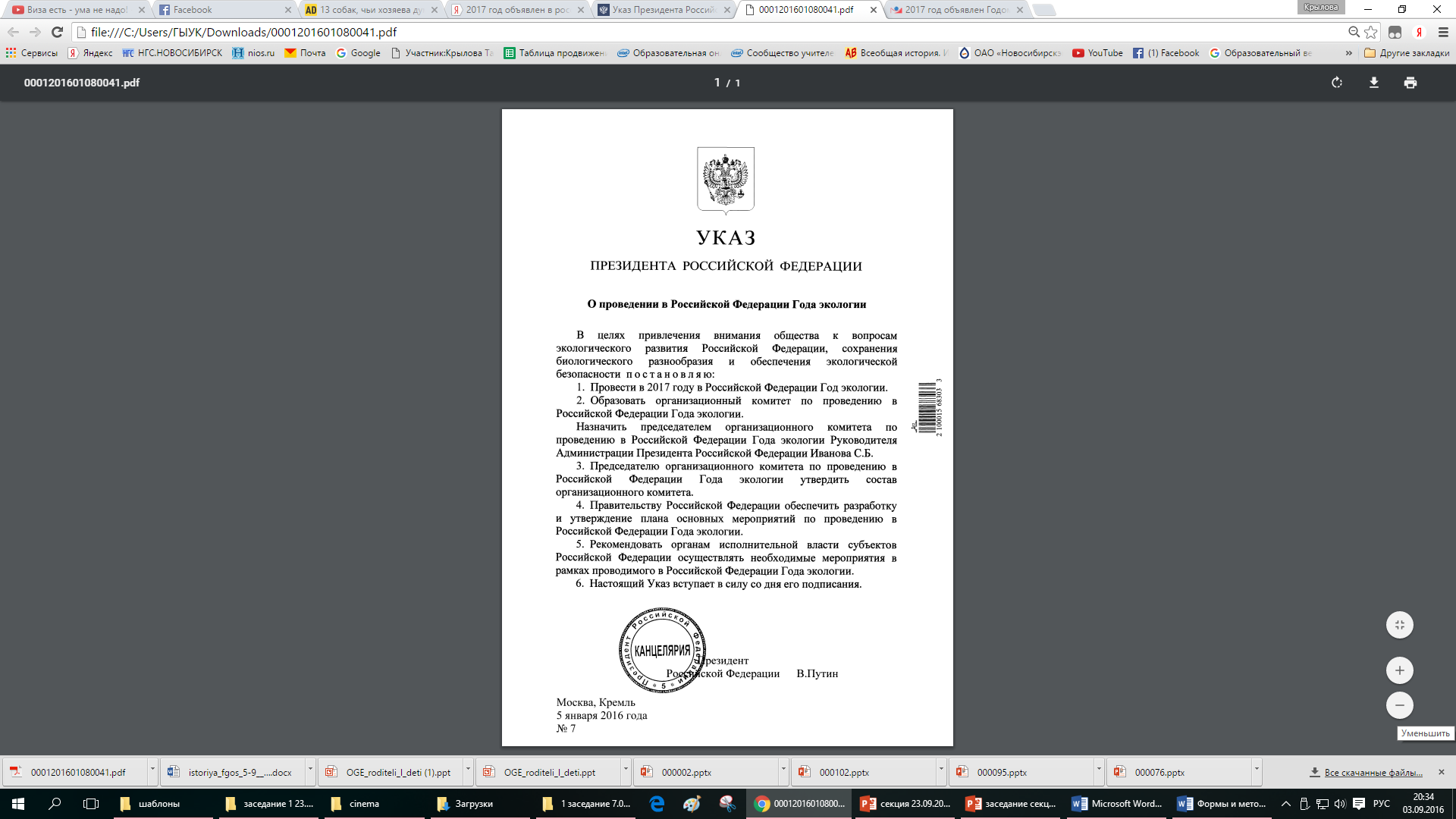 Благодарю за внимание!